Группа «Ромашка»
Вторая младшая группа
МДОУ «Детский сад №42» 
г. Ярославль
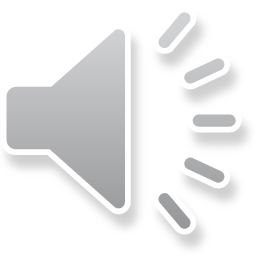 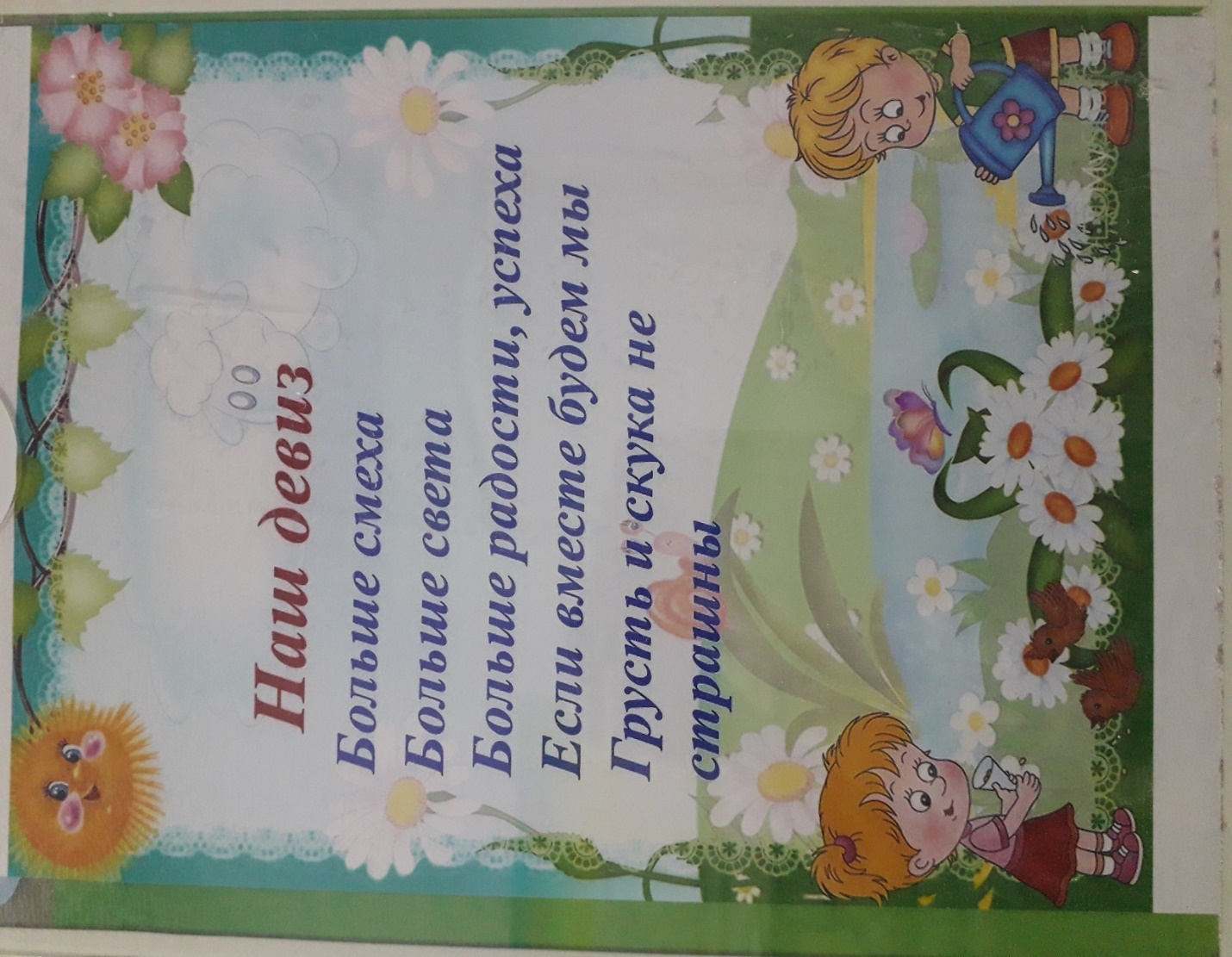 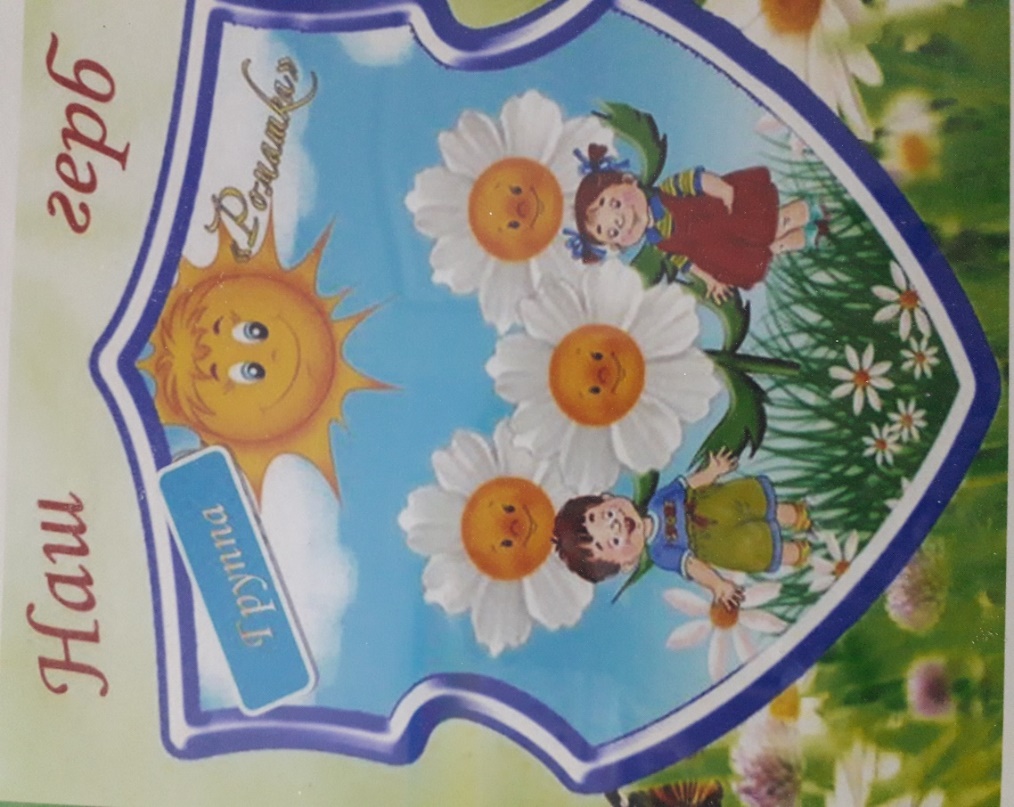 Это – наша приемная
Наше творчество
Музыкально – театральный уголок
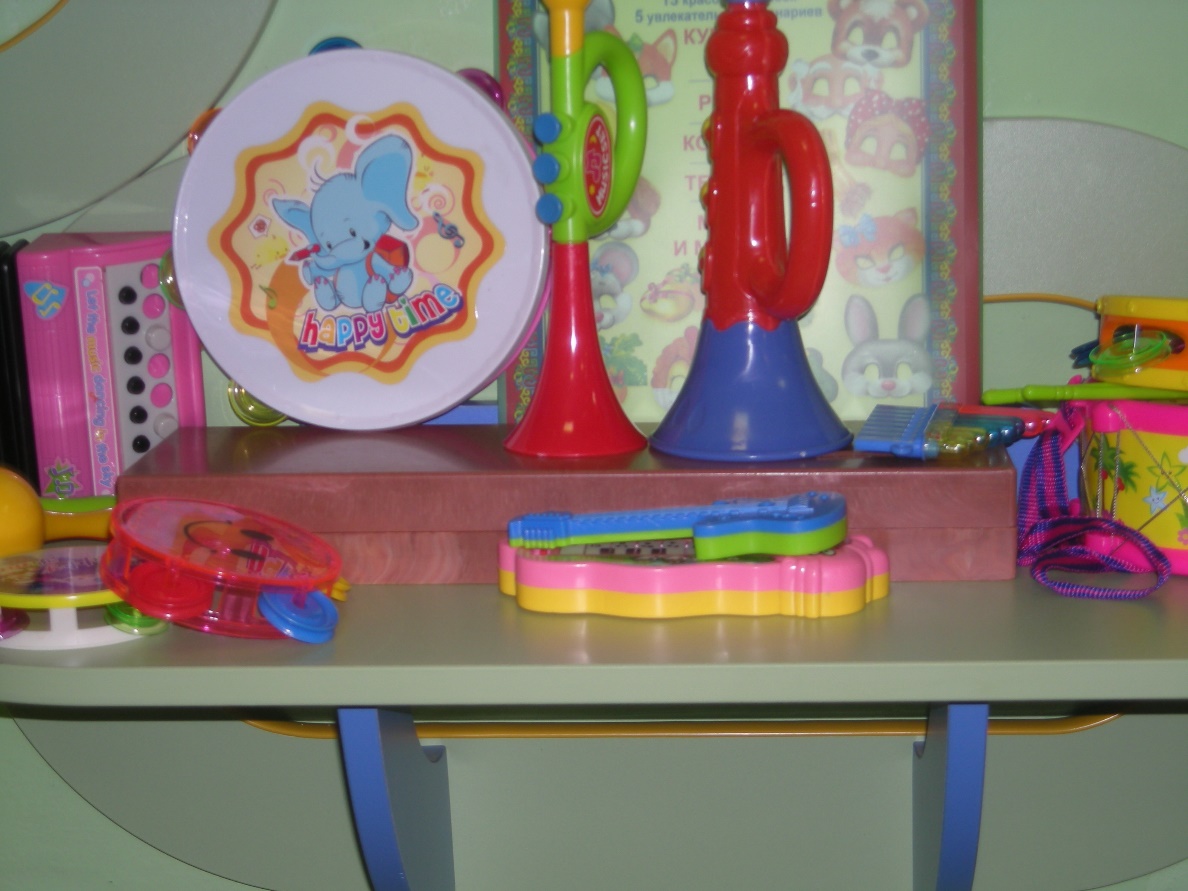 Книжный уголок
Наши любимые игры
Двигательный уголок
Уголок сюжетно ролевых игр
Уголок природы
Юный патриот
Уголок модницы
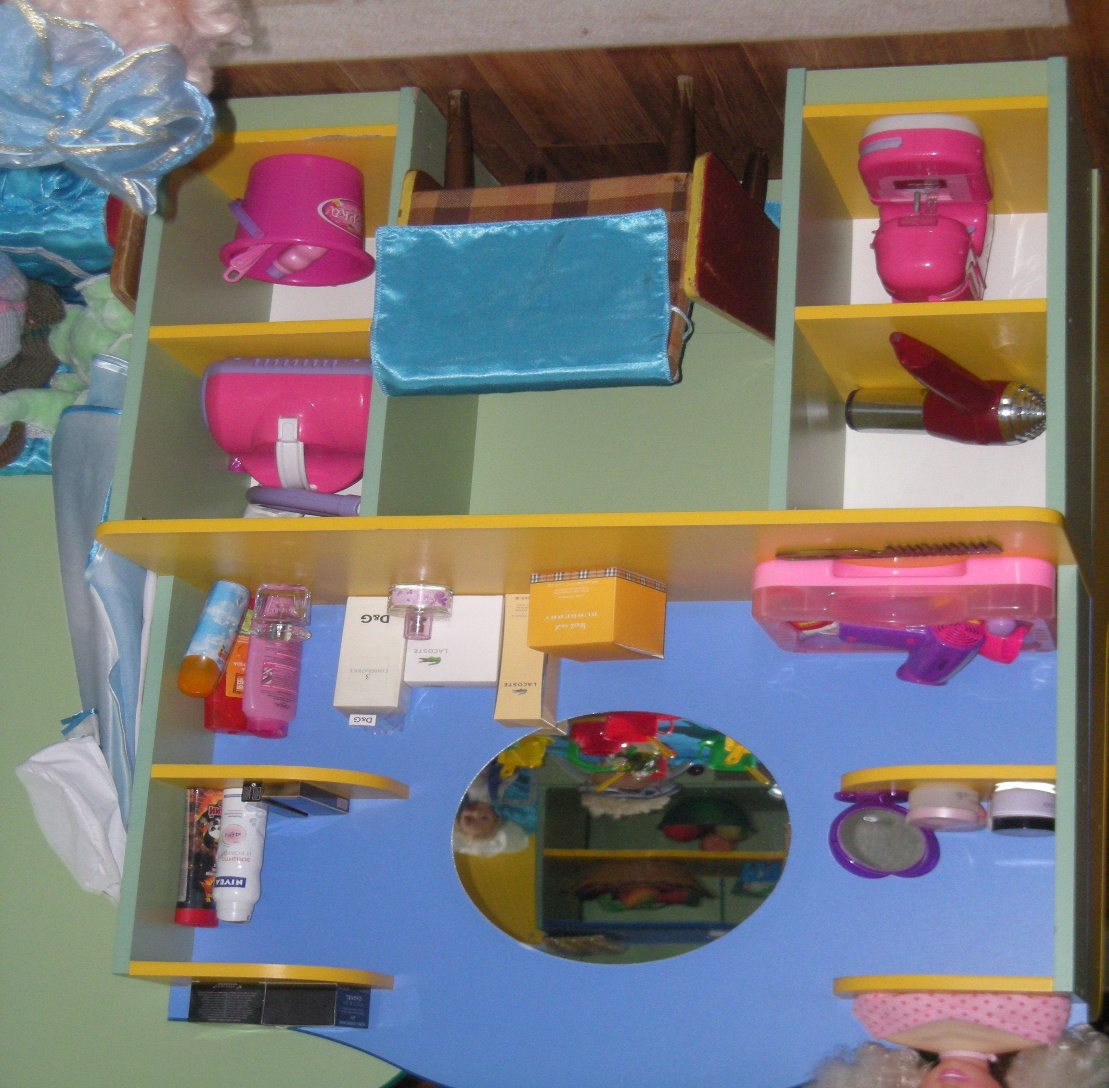 Математический уголок
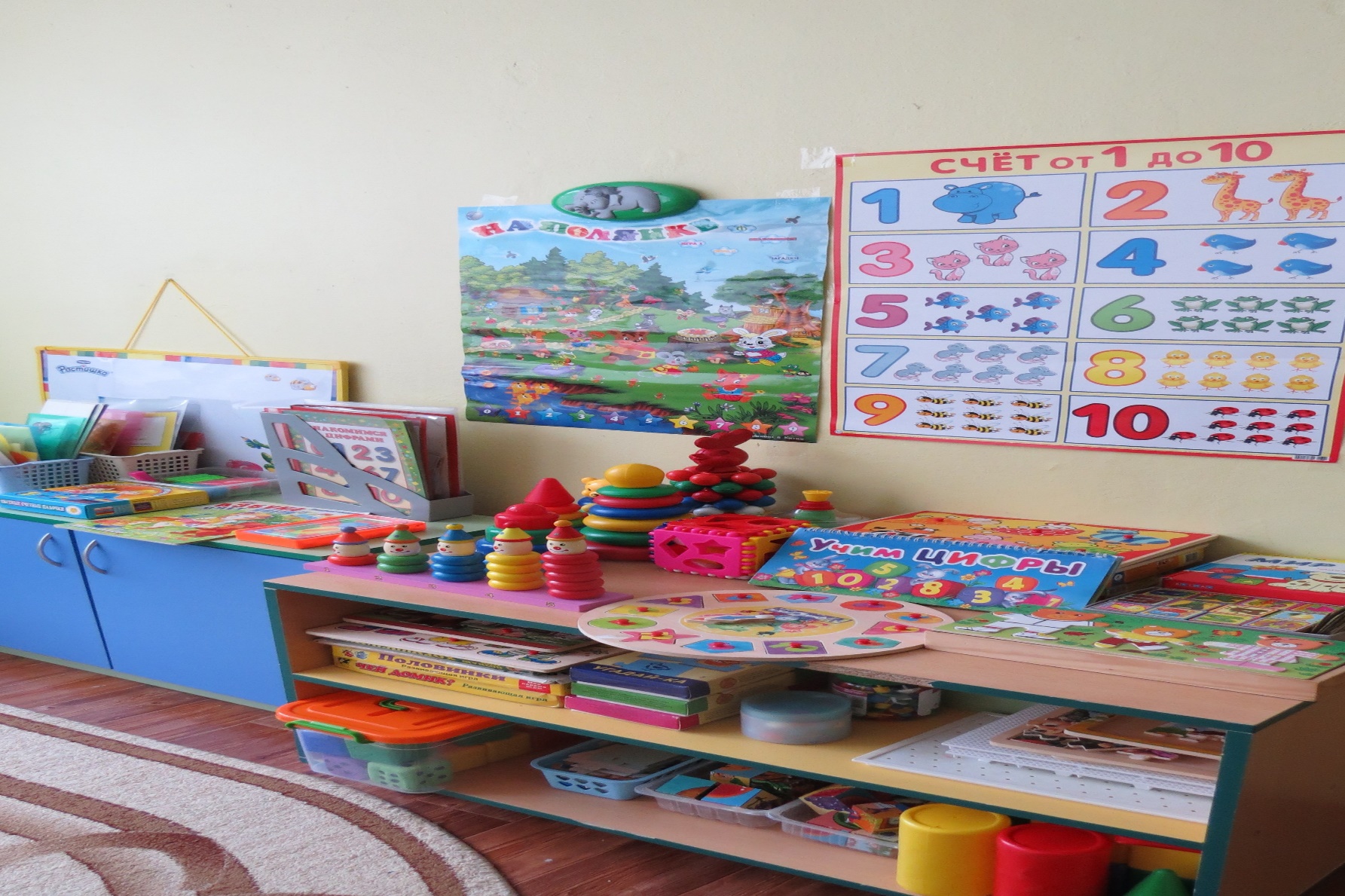 Спальня
Уголок творчества
Праздник осени
Зимний праздник
Весенний праздник
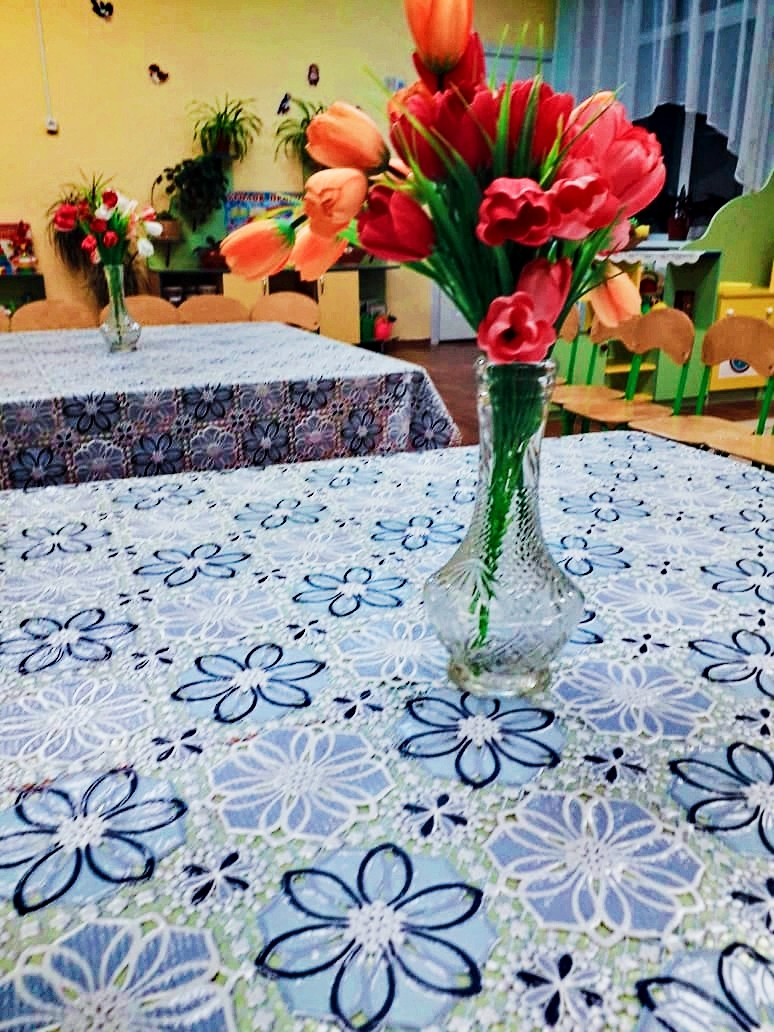 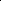 Спасибо за внимание!